Mercredi 06 mai
Mathématiques
CE1
Calcul
Défi calcul
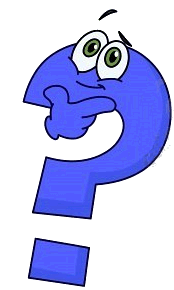 Calcule
Calcule
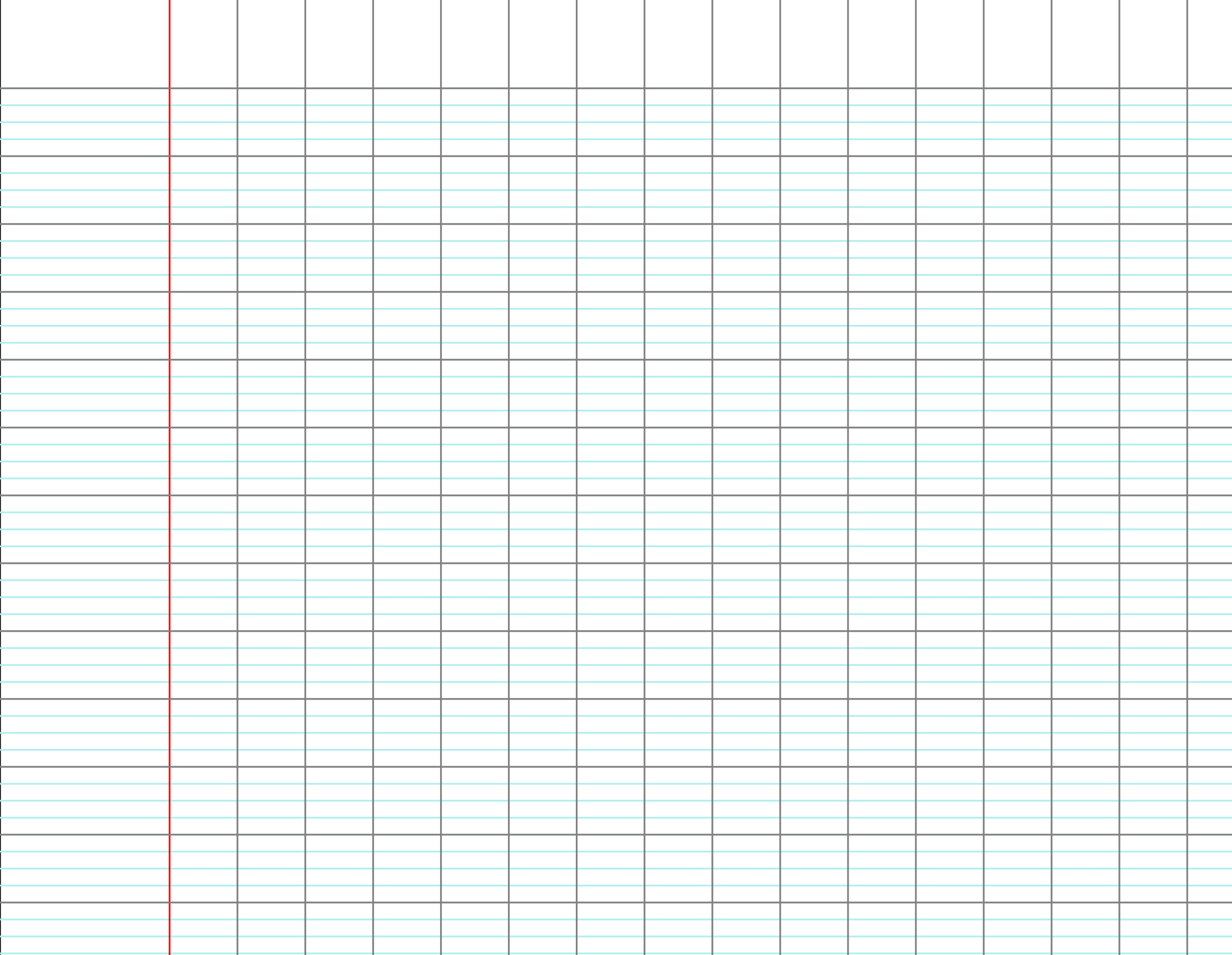 Calcule
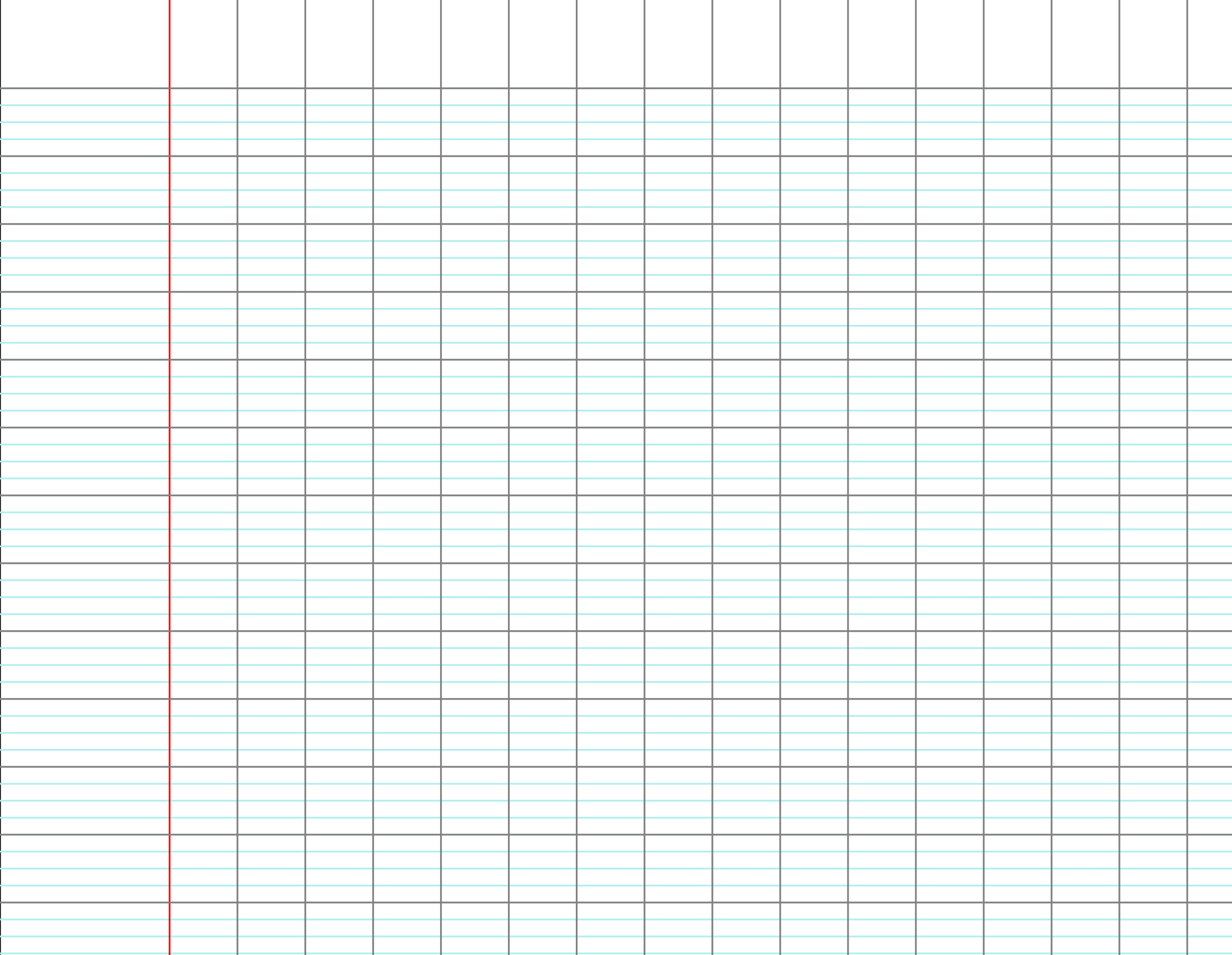 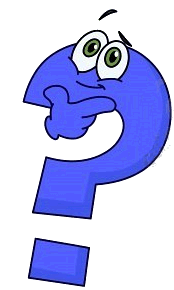 Calcule
Calcule
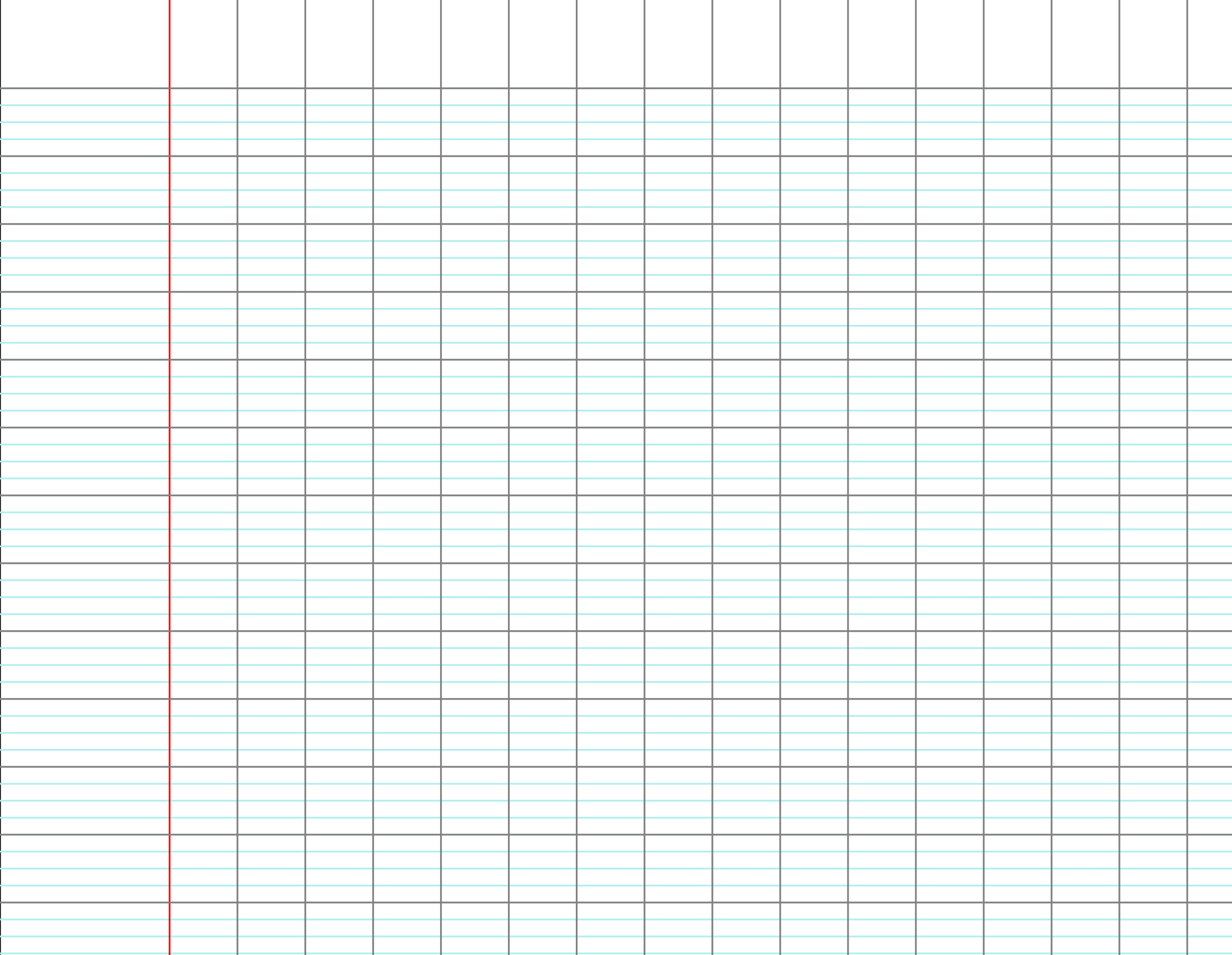 Calcule
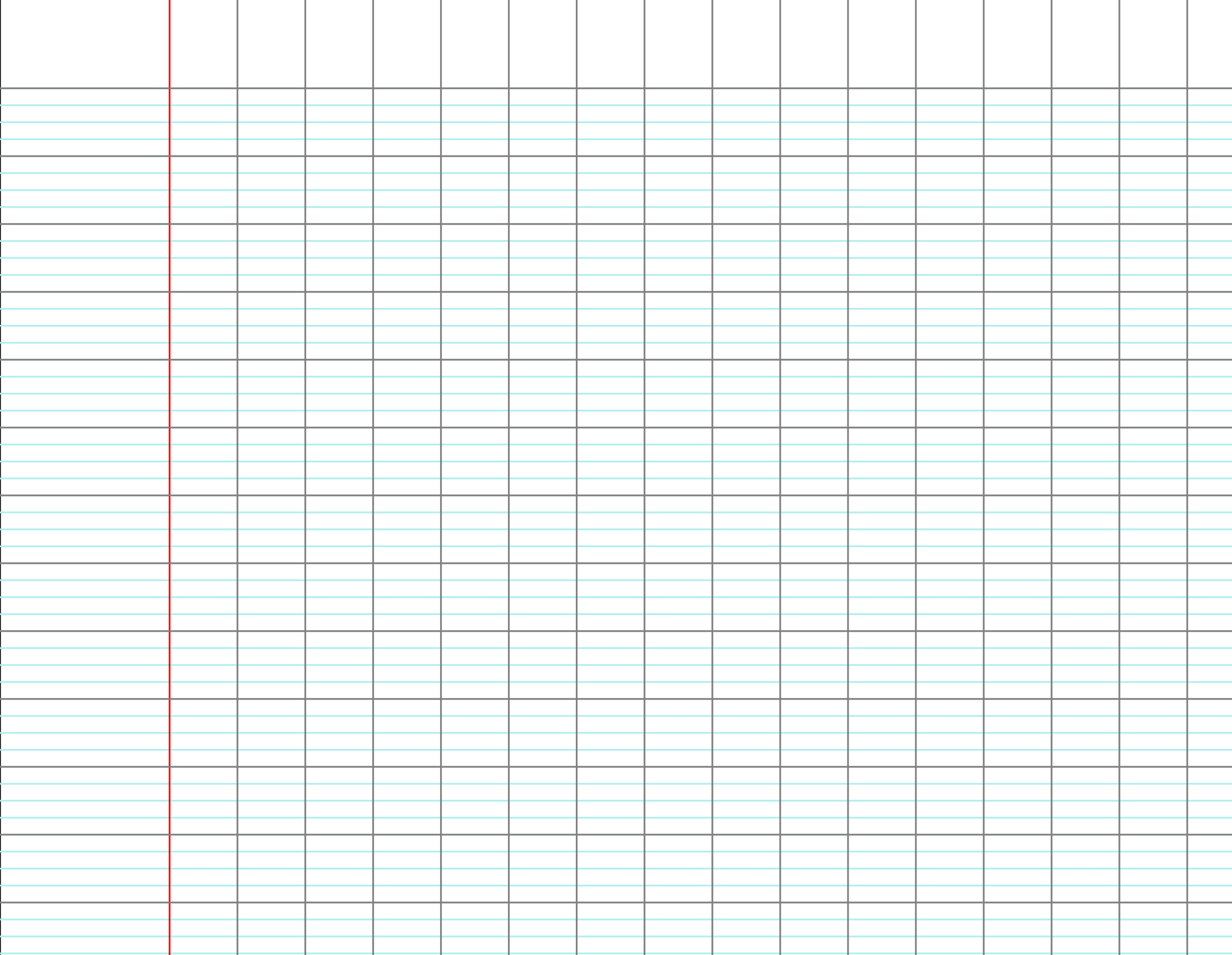 Problèmes
Correction du problème de la séance précédente
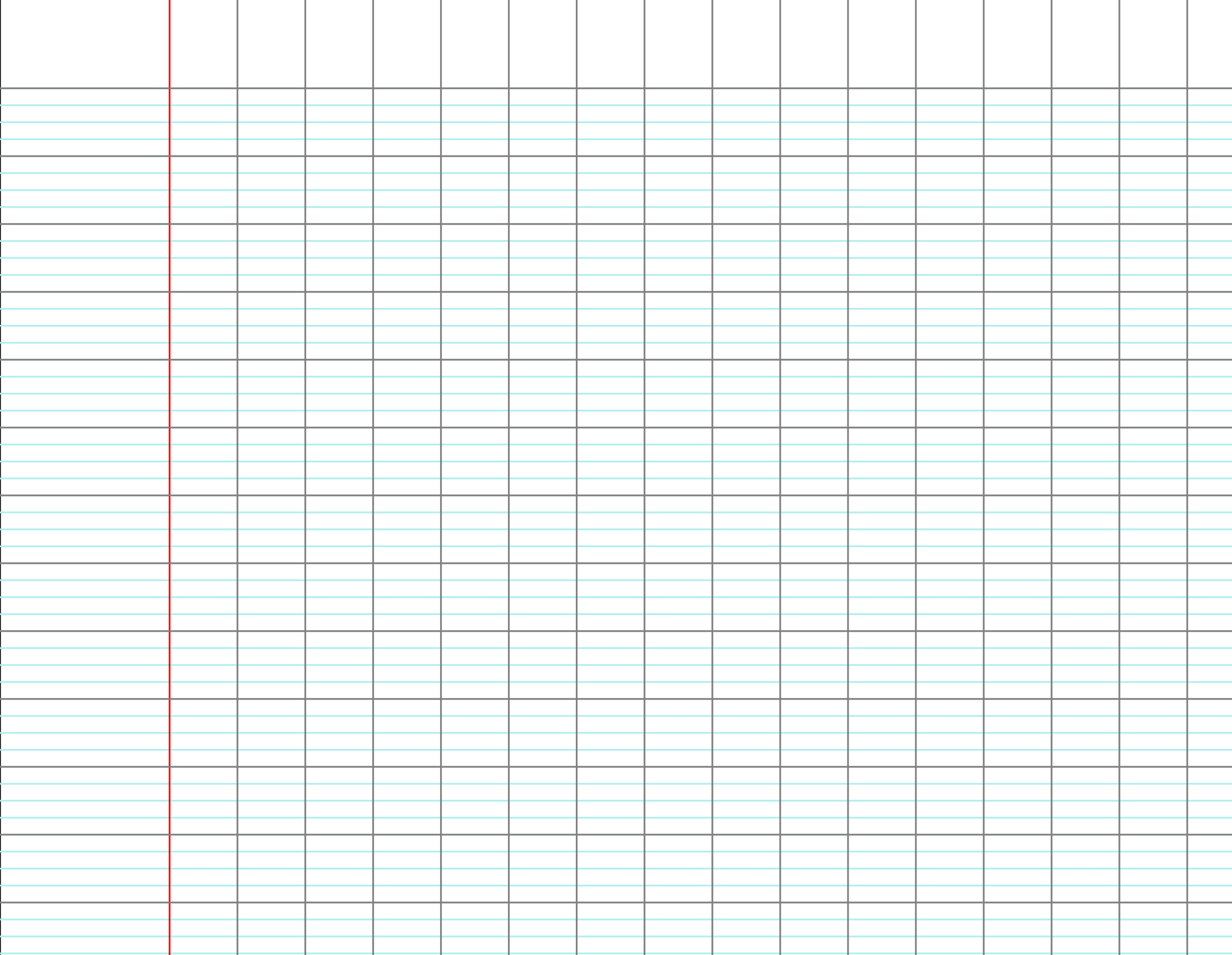 Problème n° 1 : des billets
Problème énoncé 
à l’oral
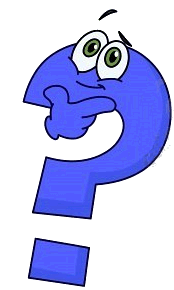 Problème n° 1 : des billets
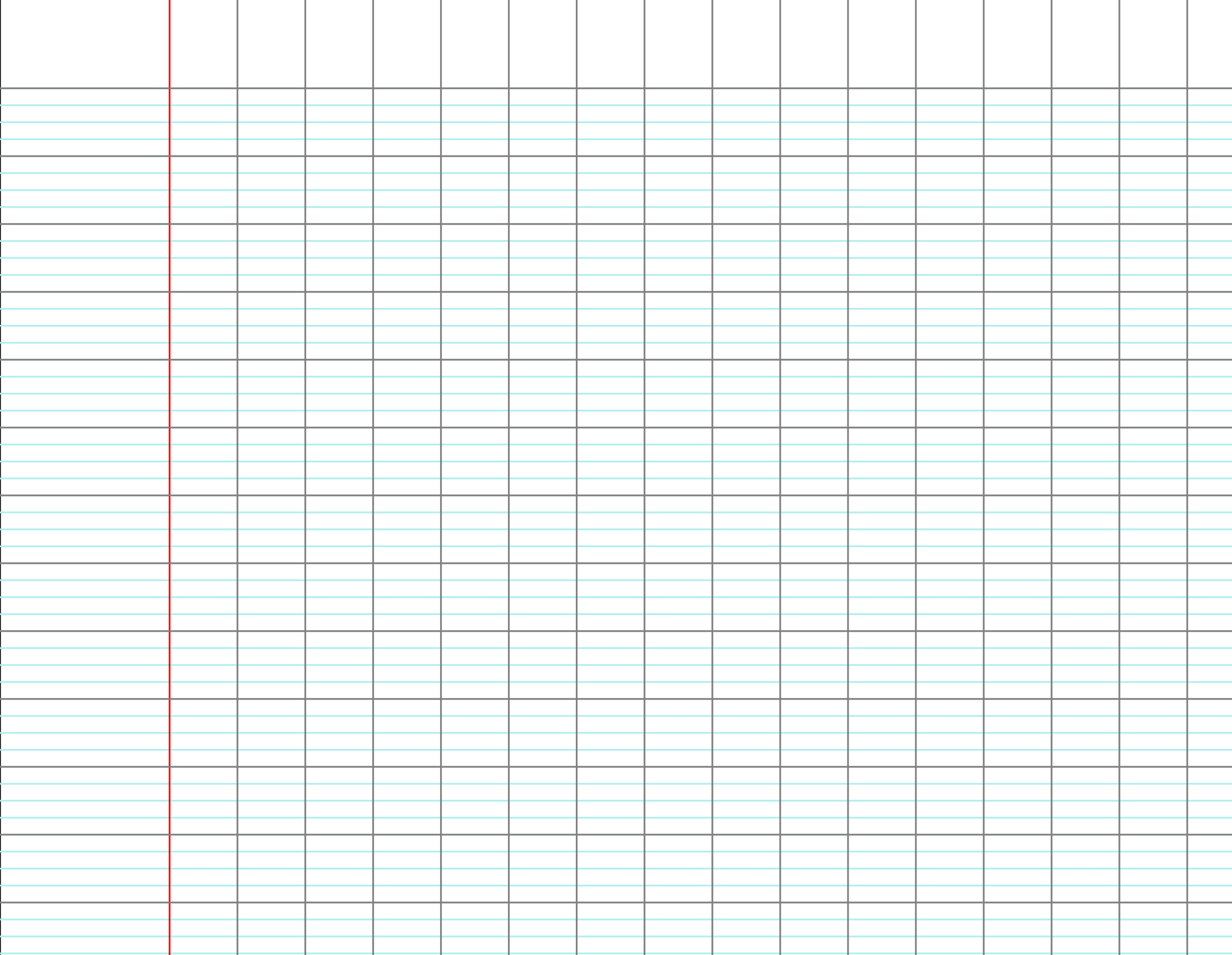 Problème n° 2 : des bracelets
Problème énoncé 
à l’oral
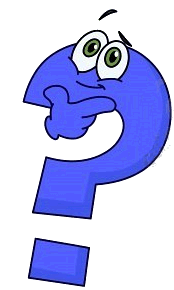 Problème n° 2 :des bracelets
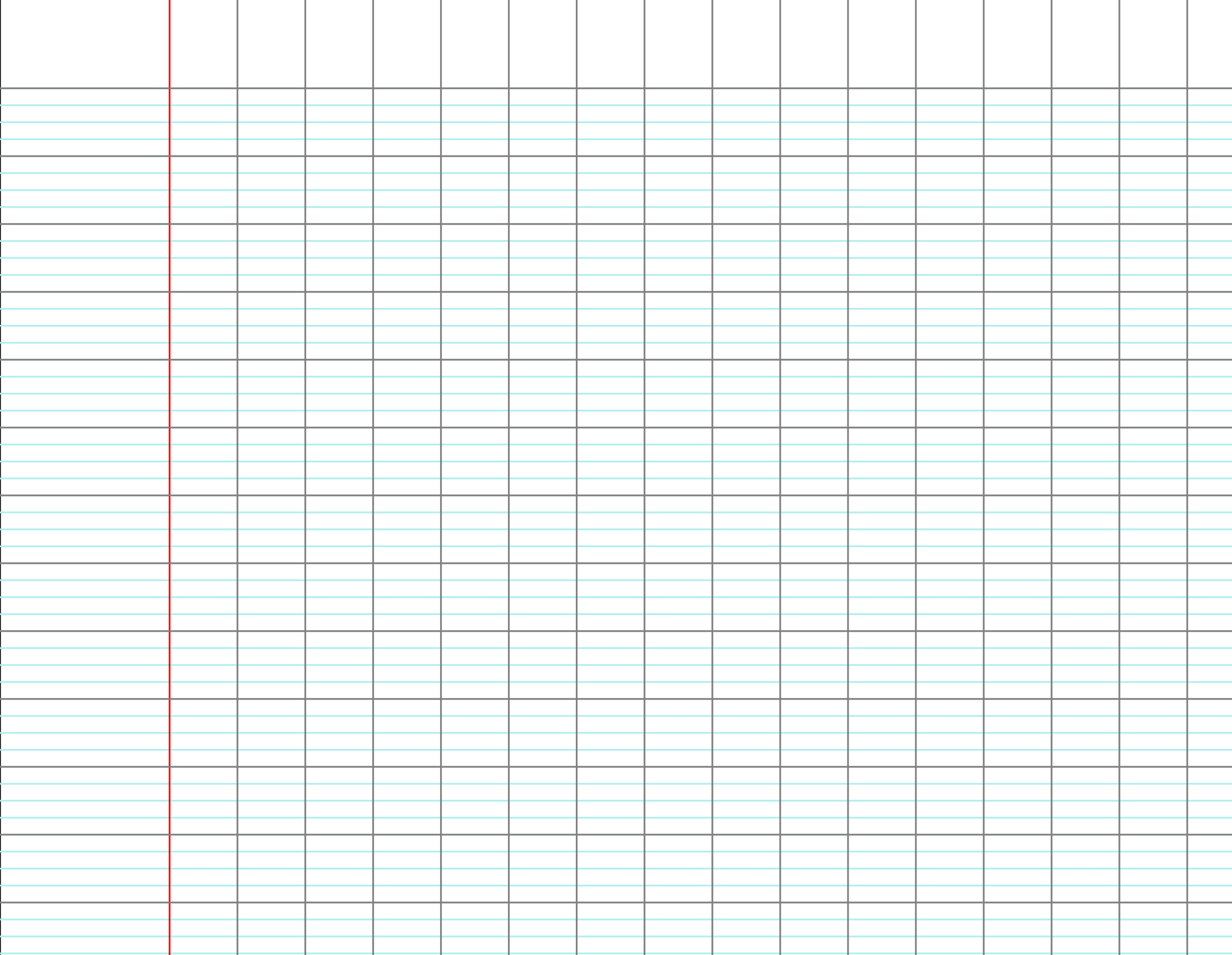 Problème n° 2 : les CP A et les CP B
Problème énoncé 
à l’oral
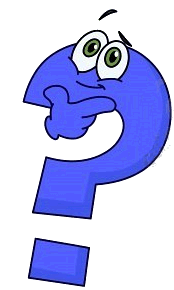 Problème n° 2 : les CP A et les CP B
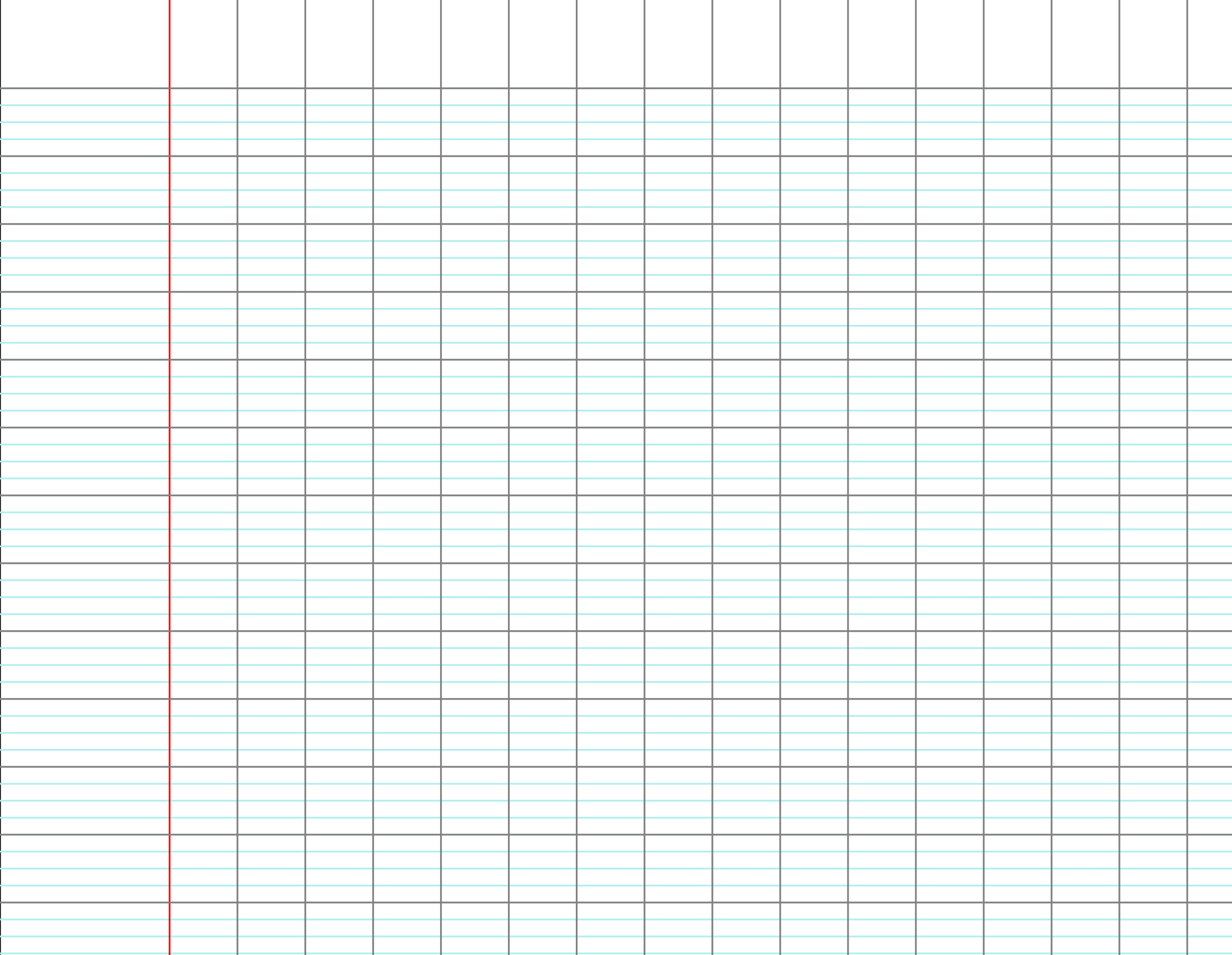 Problème n°3
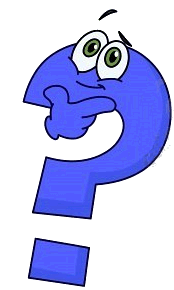 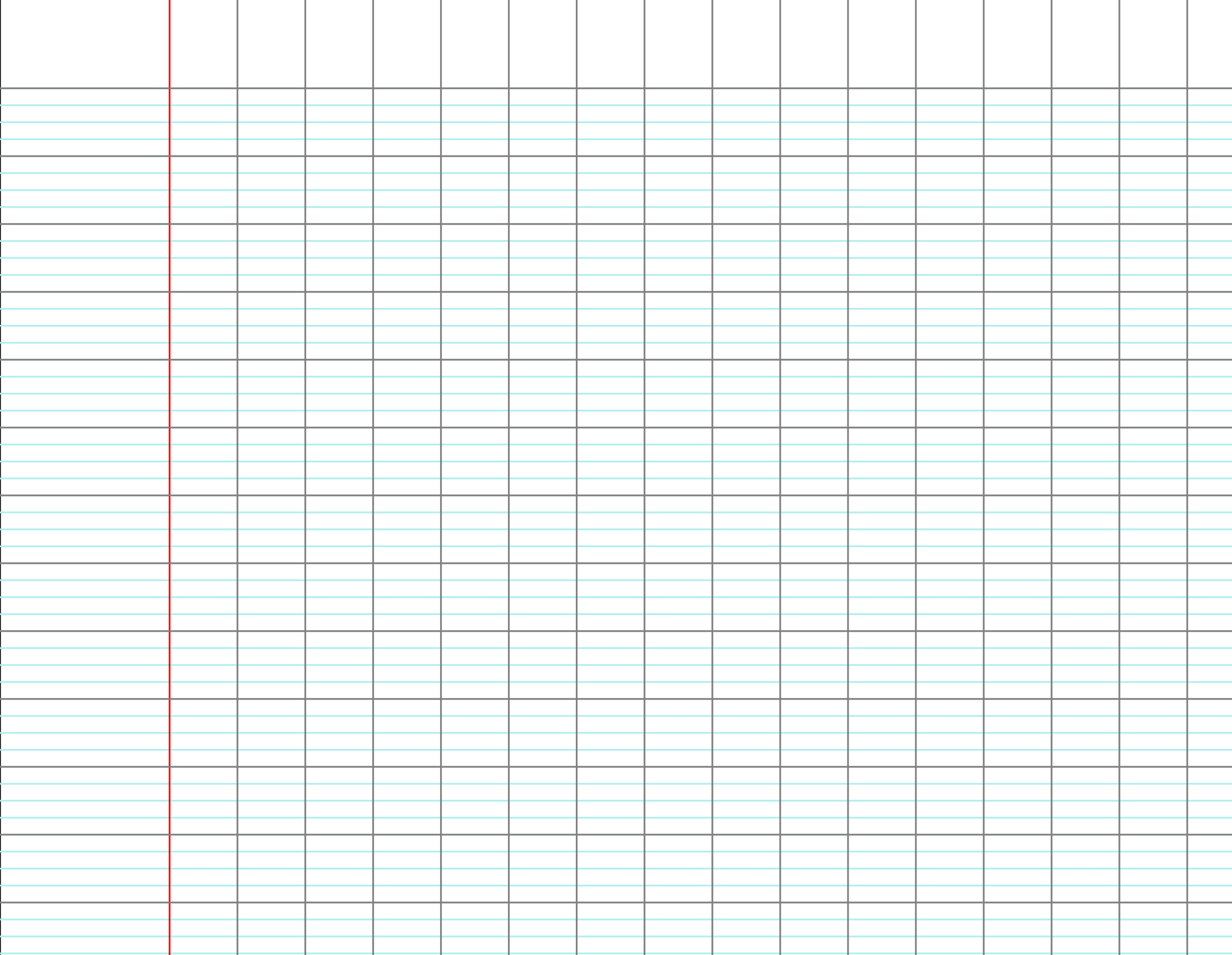 Problème n°3
LES SCHÉMAS
Problème n°3
LES CALCULS
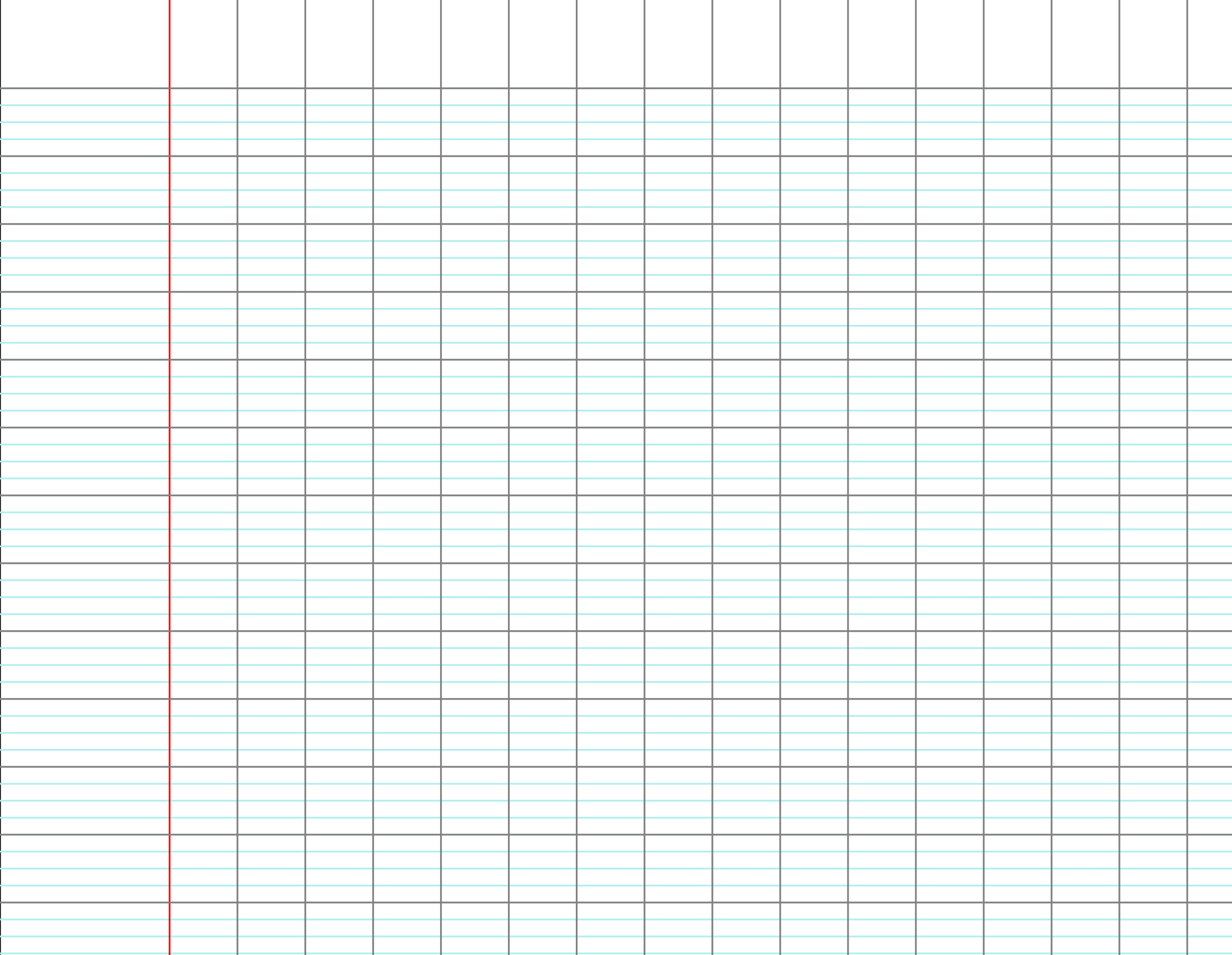 Problème n°3
LES CALCULS
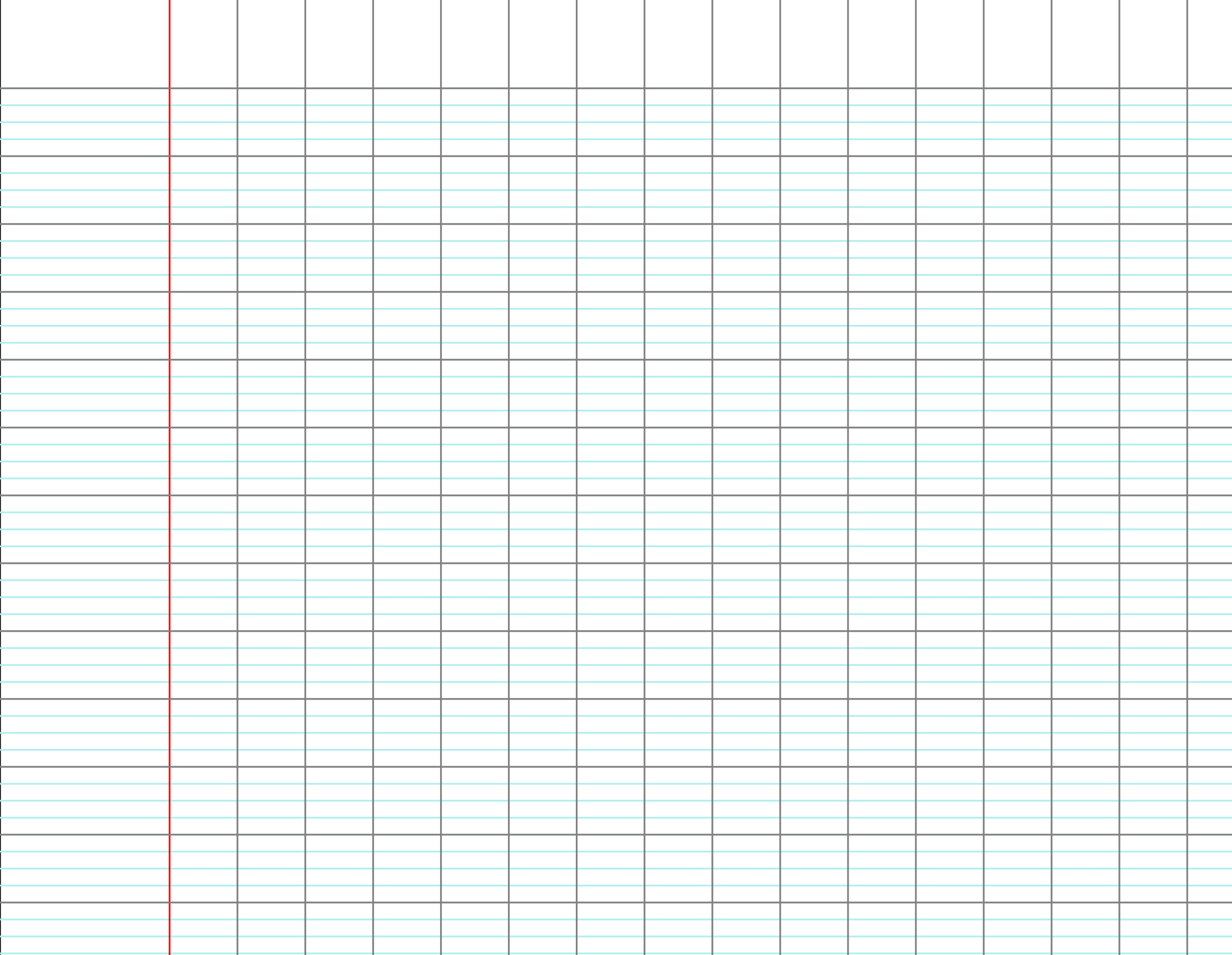 Problème n° 3
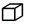 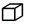 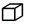 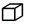 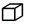 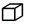 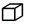 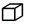 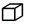 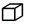 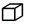 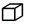 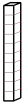 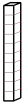 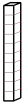 Problème n° 3
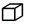 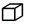 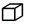 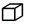 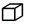 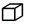 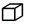 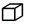 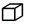 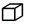 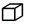 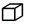 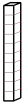 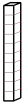 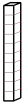 Problème n° 3
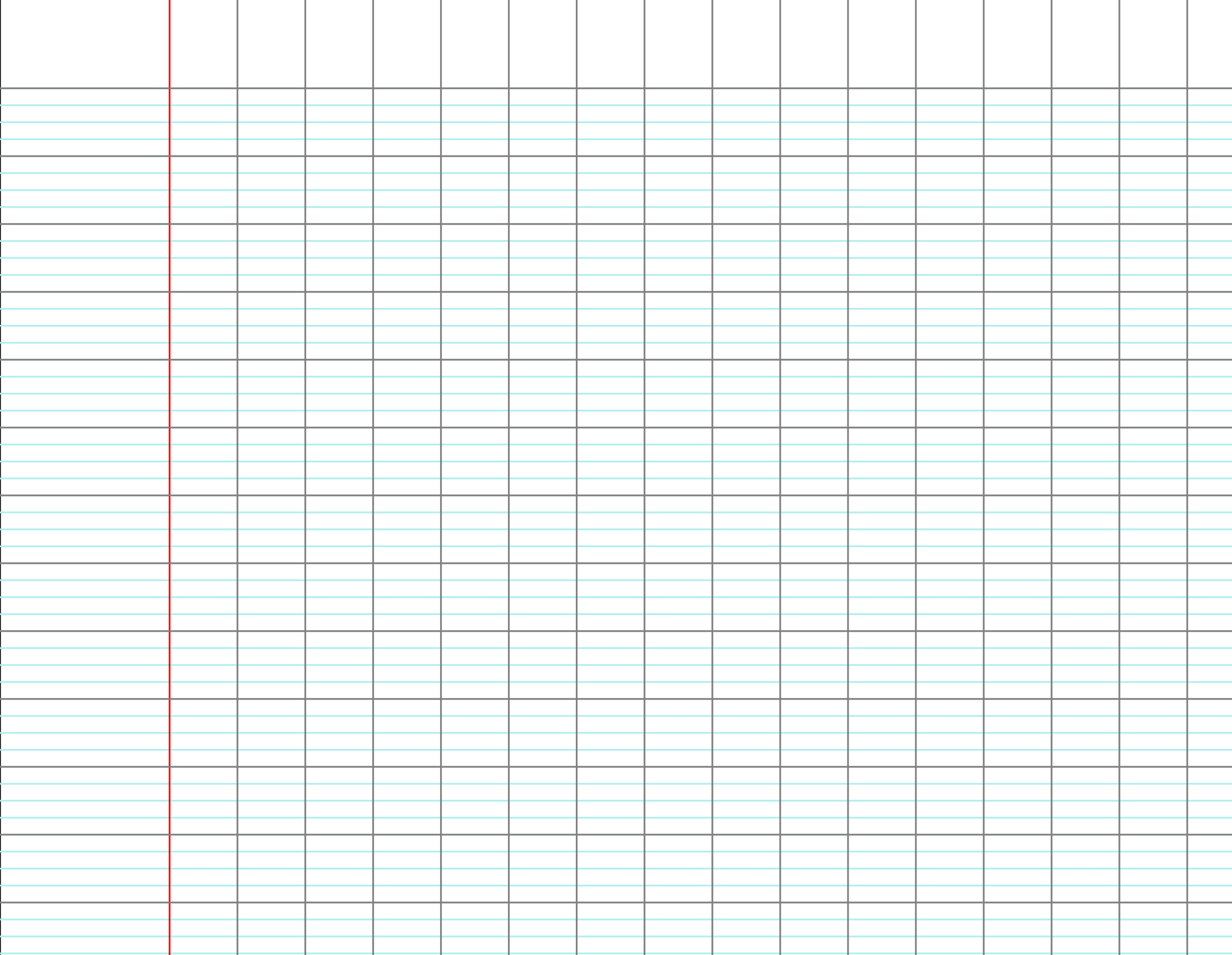 La soustraction posée : 
ce qu’on peut retenir
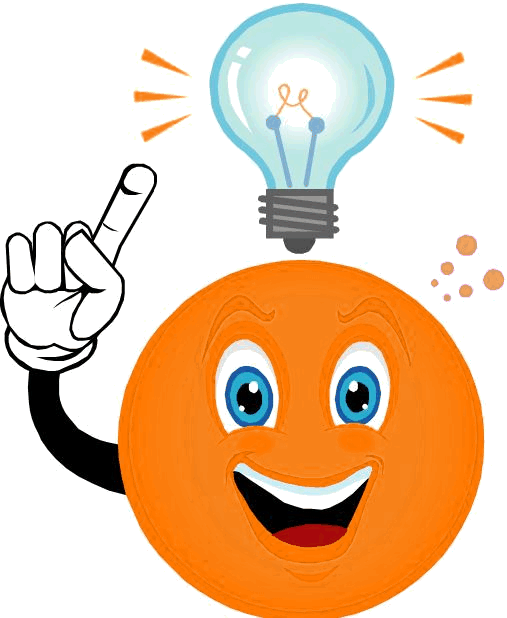 Problème pour la prochaine fois : les chaussettes
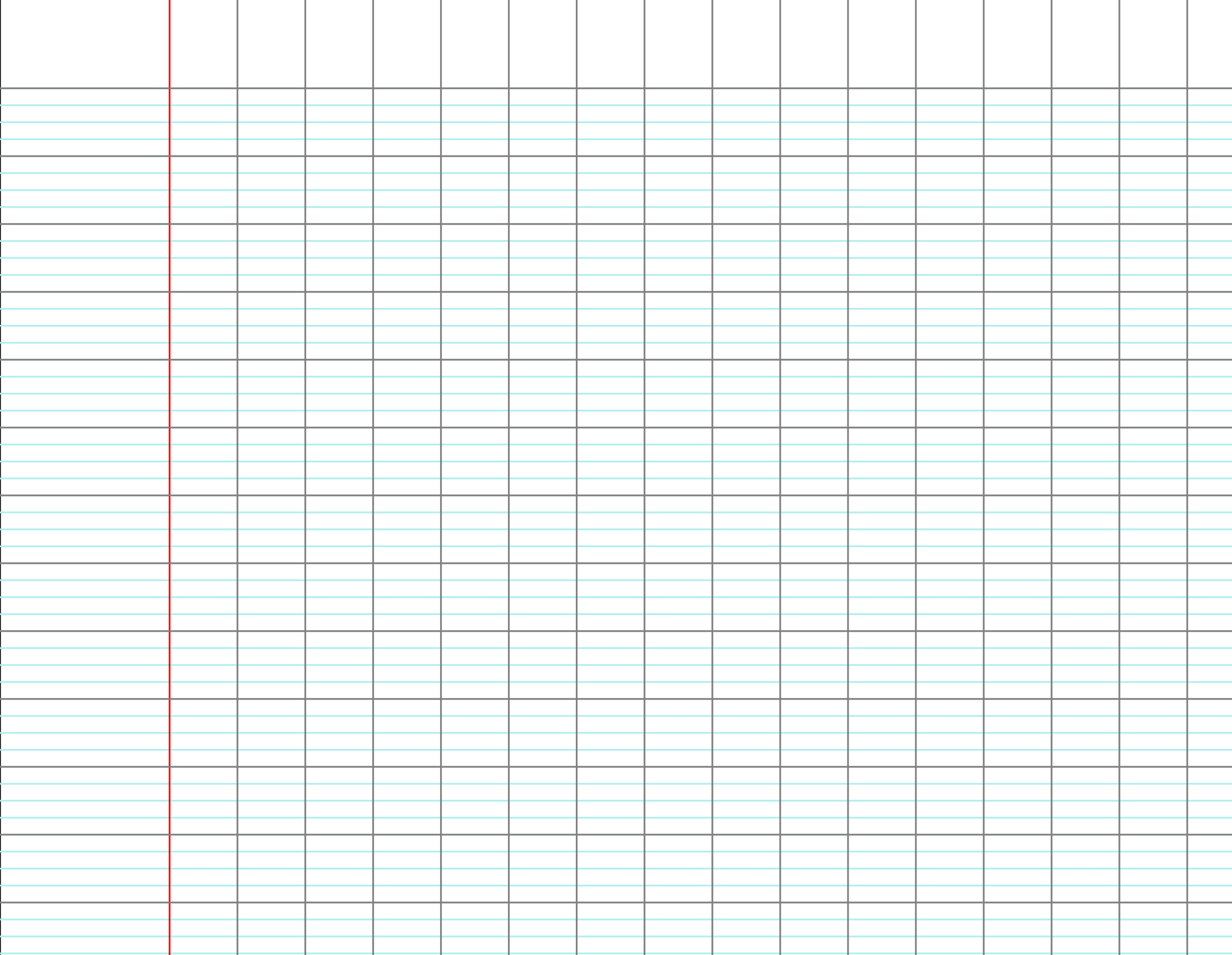 Numération
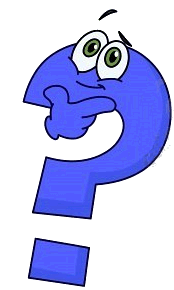 Le quiz du jour
[Speaker Notes: 3 + 1]
Le quiz du jour
[Speaker Notes: 3 + 1]
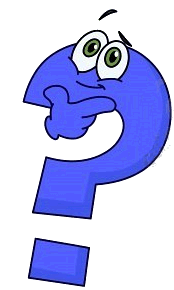 Le quiz du jour
[Speaker Notes: 3 + 1]
Le quiz du jour
[Speaker Notes: 3 + 1]
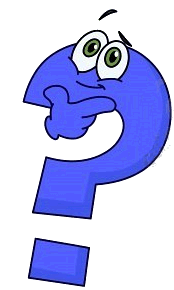 Le quiz du jour
[Speaker Notes: 3 + 1]
Le quiz du jour
[Speaker Notes: 3 + 1]
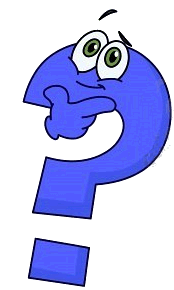 Le quiz du jour
[Speaker Notes: 3 + 1]
Le quiz du jour
[Speaker Notes: 3 + 1]
Numération : ce qu’on peut retenir
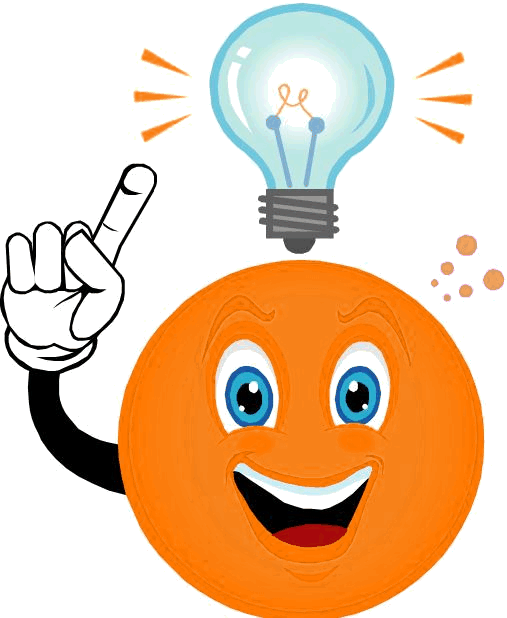